WELCOME TO NHS
Submit Hours Here
@bhsnhs23
Please sign in at the table closest to the door
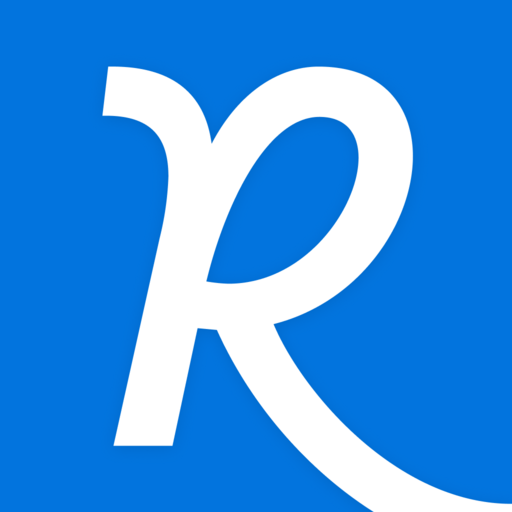 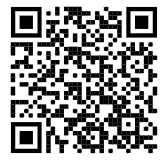 WELCOME TO NHS
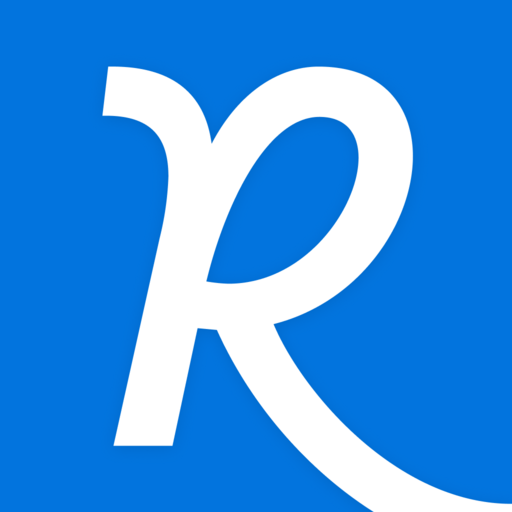 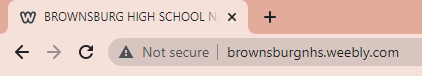 Make sure to join the NHS remind @bhsnhs23

Visit our website www.brownsburgnhs.weebly.com for contact information, hour submission, meeting PowerPoints, and more

Feel free to pick up an optional hour tracker from the table closest to the door (THIS DOES NOT TAKE THE PLACE OF AN HOUR LOG)
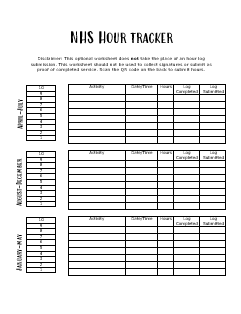 Anna Conklin
President
Natalie Beebe
Vice President
MEET THE SECRETARIES
Amelia Bingaman
A-G Hours
(404) 710-2309
Sruthika Gangisetty 
H-P Hours
(317) 946-4513
Emily Perkins
R-Z Hours
E.Perkins225@gmail.com
Comfort Opafola
In-Club Points
(317) 652-3980
Please contact your secretary if you are having difficulty submitting hours. Contact information is also on the NHS website under the “Hour Submission” tab
SECRETARIES
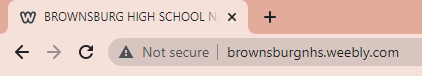 Step One: Go to  brownsburgnhs.weebly.com
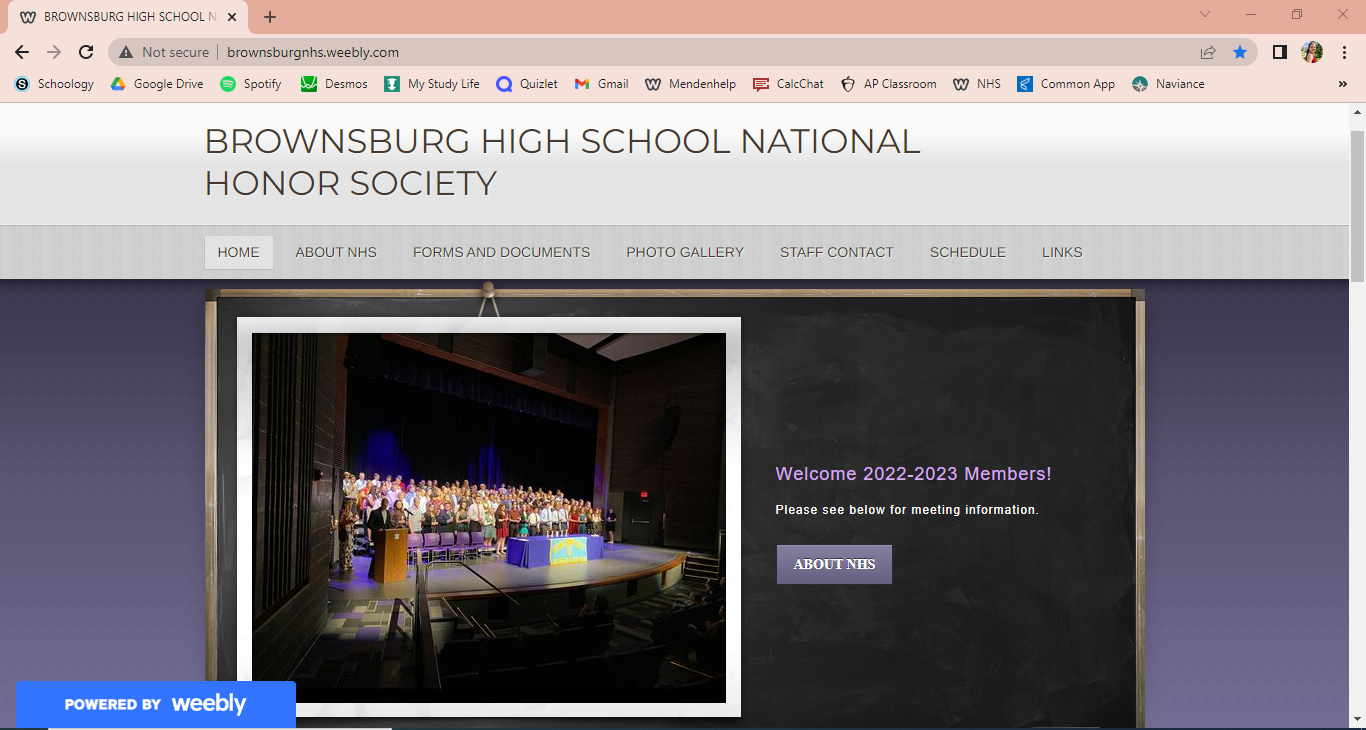 Step Two: Click on the “Hour Submissions” tab under the “Links” bar in the far right
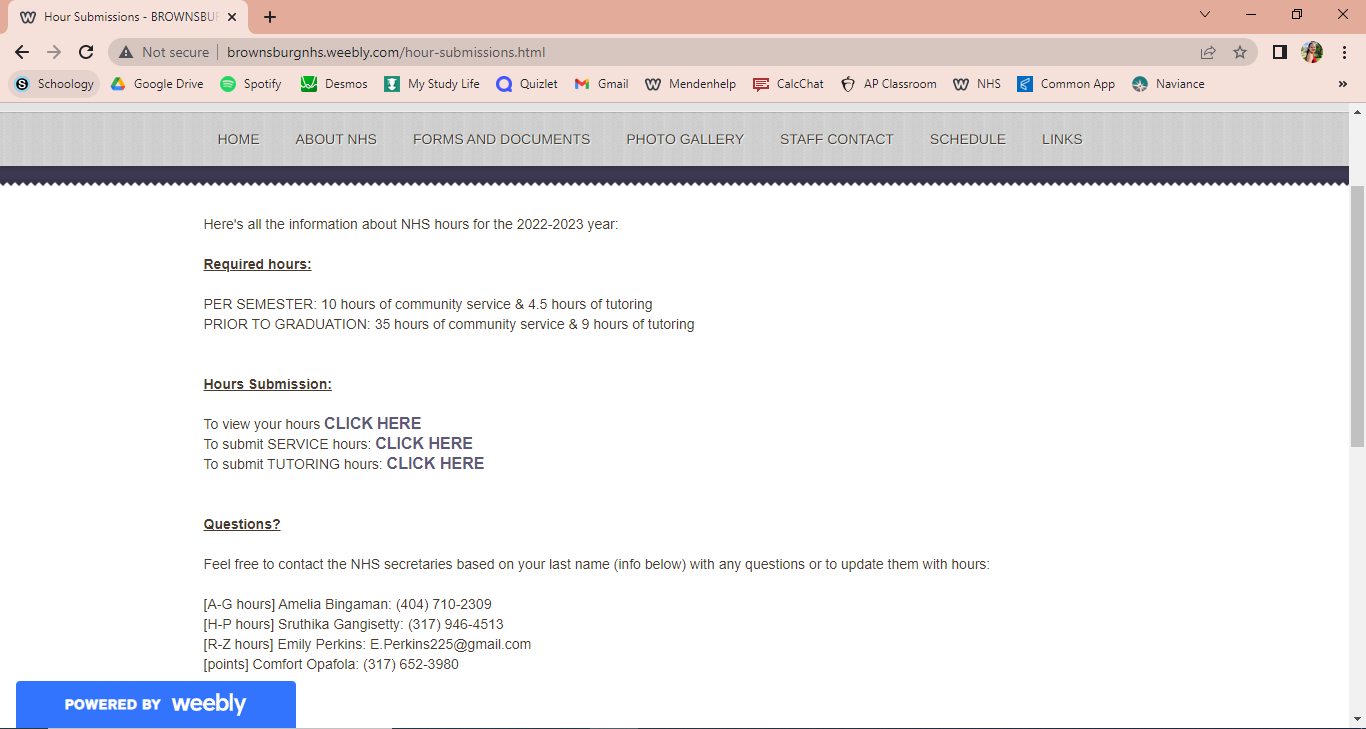 Step Three: Click the “CLICK HERE” button next to either service hours or tutoring hours, depending on the type of hours you wish to submit
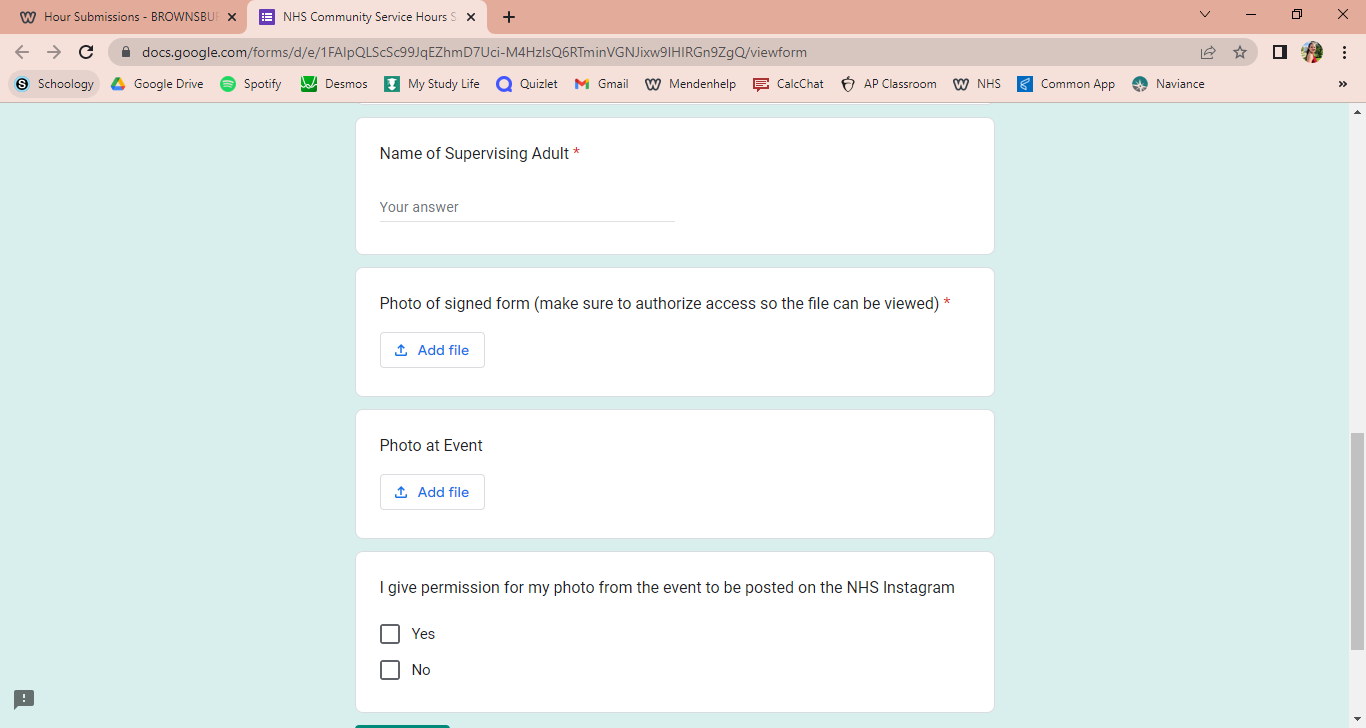 Step Four: Fill out the information in the form. At the bottom you will need to submit a picture of a signed NHS form from the event.
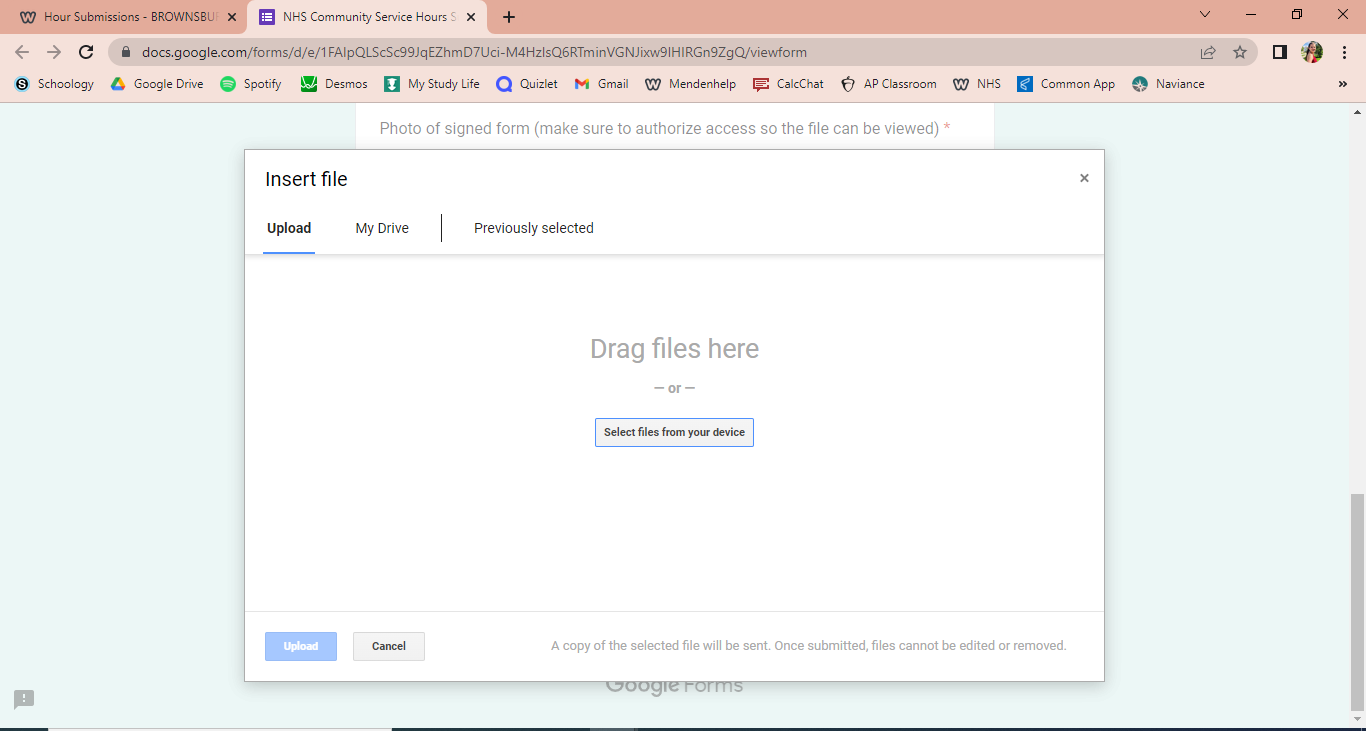 Step Five: Either upload a photo from your device or save the photo to your Google Drive.
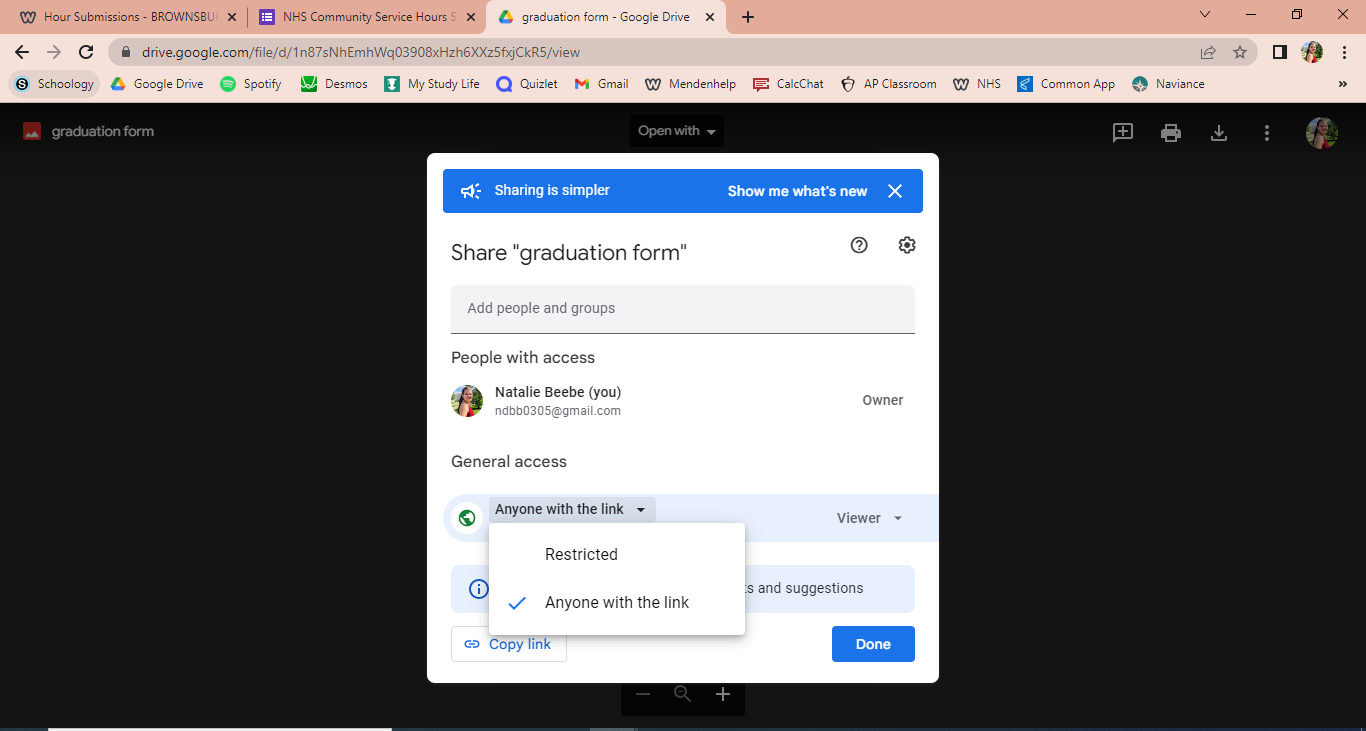 Step Six: If uploading from Google, make sure you have given the photo general access to anyone with the link. This ensures Secretaries can view the photo.
FUNDRAISING
Mum fundraiser began this week
$10 per mum
1 in-club point per mum sold

 Mum distribution will take place on 09/16. Volunteers will earn one in-club point per hour of volunteering

Order sheets have been sent out on Remind. Extra copies are in Mrs. Walter’s room (SA301)
Cate Harrison
Committee Chair
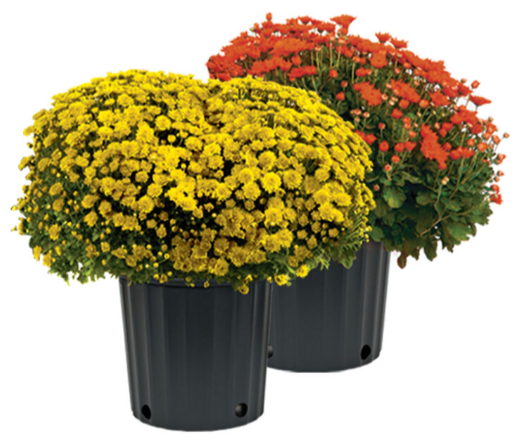 Cecilia Opoku Committee Chair
SOCIAL AND SPIRIT
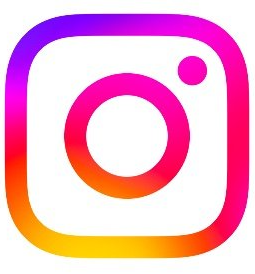 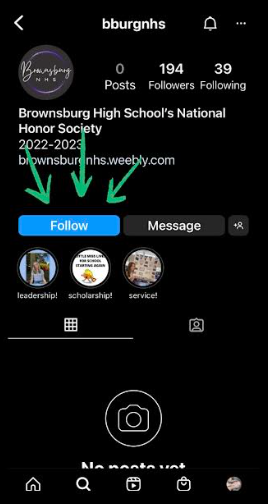 Follow us on Instagram @bburgnhs for important updates and reminders

Make sure to take pictures while volunteering to have a chance to be featured and earn in-club points

Either DM photos to the NHS Instagram or text them to 317-695-8942

Note: event photos are completely optional
Grace Bay
Committee Chair
Avery Terry
Committee Chair
COMMUNITY
There will be two main community service projects this year

Food drive in November

Service project in Spring (TBD)

Contact community team if you have any service projects or organizations that you’d like us to be a part of by emailing hannahbailey189@gmail.com
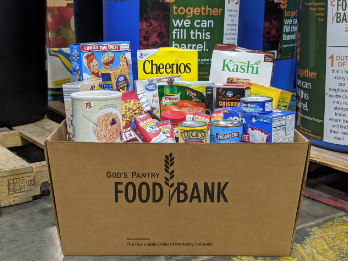 Hannah Bailey
Committee Chair
Snit Welde Committee Chair
TEACHER APPRECIATION
First event will be a soda can drive to place in teacher’s lounges

Earn in-club points by donating soda cans
6 pack = 1 point
12 pack = 2 points
max of 2 points per member

Leave first and last name somewhere on pack of soda so you can earn your in-club points

Turn in cans to Mrs.Walter’s room (SA301) by 9/30

Use the sign up genius in the NHS remind to sign up to donate cans or to decorate the teacher’s lounge
Allie Riggs
Committee Chair
Ashlyn Stout
Committee Chair
Sydney Parpart
Committee Chair